Spondylochirurgické výkony z extra laterálního přístupu
Bc. Petra Janíčková, DiS
Všeobecná sestra 
NCH – OP FNOL
Anatomie
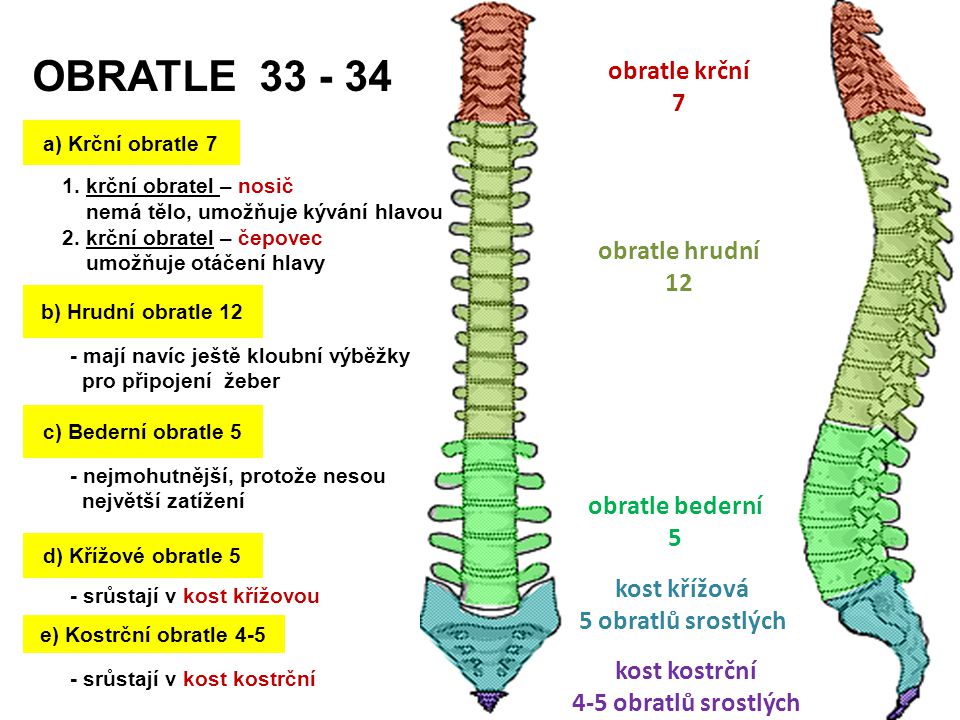 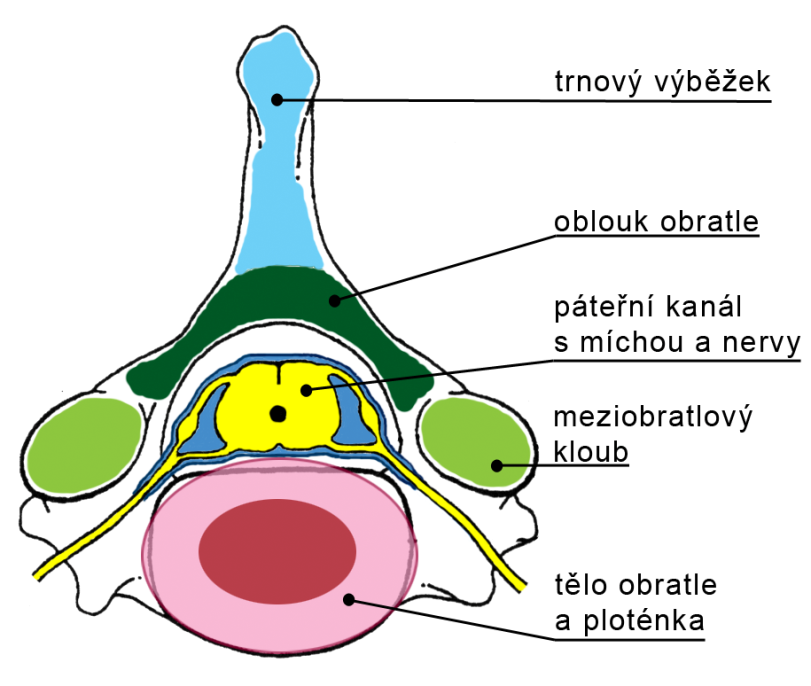 Zdroj:  11.4.2018 https://www.google.cz/search?q=p%C3%A1te%C5%99&tbm=isch&tbs=rimg:CeUflf9kfe2sIjjnzPfowskLn840c_16cHUDRoTfGR3SESyl9cns1TywpXn_1y5uHCrVLqFKaMUG74i6bRWrSpmVocSoSCf6fM9jCyQuEX9NTqqWVPJ4KhIJfzjRz_1pwdQMRtOXb4xH664wqEglGhN8ZHdIRLBFJpRtTOx3eNyoSCaX1yezVPLClEegIvVHo8ts1KhIJef_1Lm4cKtUsRSpWxCnKYBb8qEgmoUpoxQbviLhFuLLxwHoOJUyoSCZtFatKmZWhxEa_1rC9stgDt&tbo=u&sa=X&ved=2ahUKEwi71fzDx7LaAhWDCewKHTZdAWEQ9C96BAgAEBg&biw=1920&bih=974&dpr=1#imgrc=mJJd2pe6NFpnqM:
INDIKACE / KONTRAINDIKACE OP
Indikace OP	
Kontraindikace
Poloha pacienta
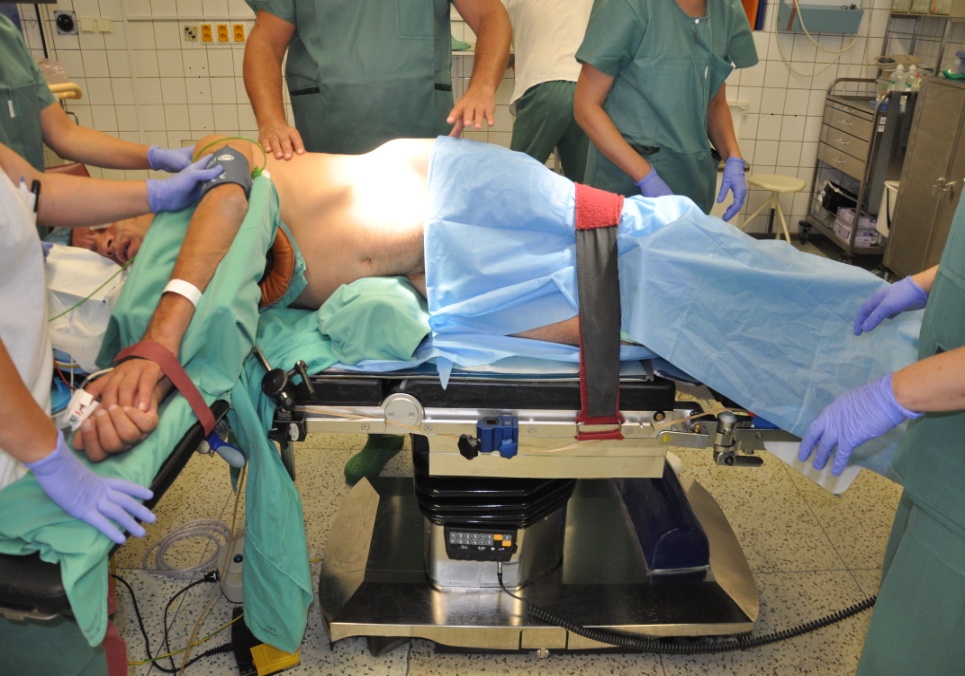 Obrázek 1  Predilekční místa
Obrázek 2  Poloha P
Zdroj: NCH OP, 2018
Zdroj: 2018-01-23
https://www.google.cz/search?q=predilek%C4%8Dn%C3%AD+m%C3%ADsta&tbm=isch&source=iu&ictx=1&fir=MKnGdcHTKQgfBM%253A%252C1mwoADYrUreb8M%252C_&usg=__EpV3C0r2KneEpMAj2Bi1Eq8VII%3D&sa=X&ved=0ahUKEwjQtMLLz-7YAhUCL1AKHdILBooQ9QEIOzAE#imgrc=MKnGdcHTKQgfBM:
Postavení operačního týmu
C- rameno
instrumentářka
asistent
anestezie
operatér
Obrázek 3  Postavení OP týmu
Zdroj: https://www.google.cz/search?biw=1366&bih=675&tbm=isch&sa=1&ei=LyVqWvG0LtHJwQLds7n4AQ&q=stabiliza%C4%8Dn%C3%AD+poloha&oq=stabiliza%C4%8Dn%C3%AD+poloha&gs_l=psyab.3..0.9395.14753.0.15032.29.22.0.2.2.0.404.3815.0j4j8j2j1.15.0....0...1c.1.64.psyab..12.16.3423...0i67k1j0i30k1j0i24k1.0.fIMsZiDILTk#imgrc=ip90dL6ra_8qvM:2018-01-23
RTG monitor
Instrumentarium
ALIF
ALIF pl
SYNFRAME
Systém
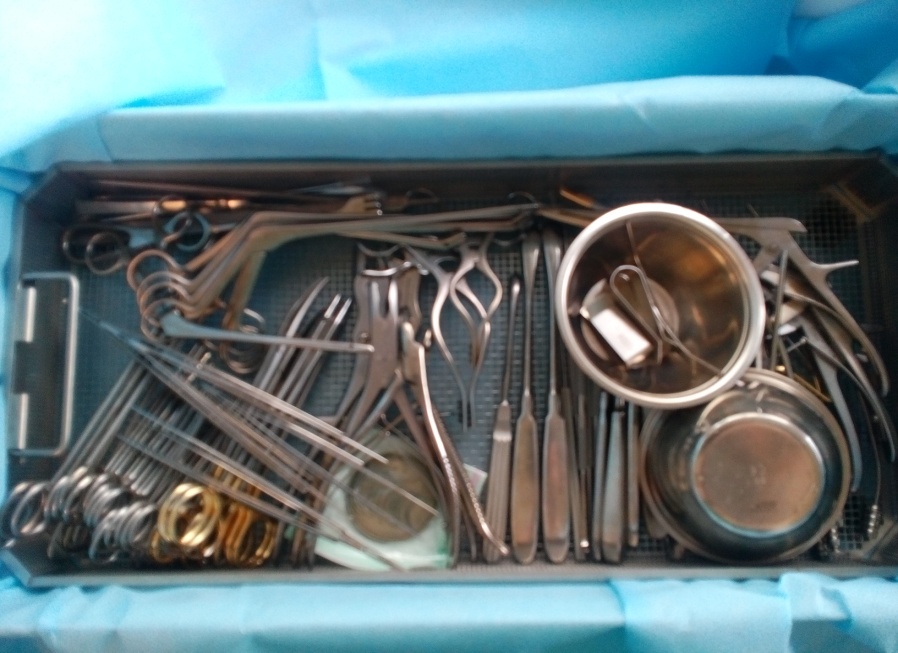 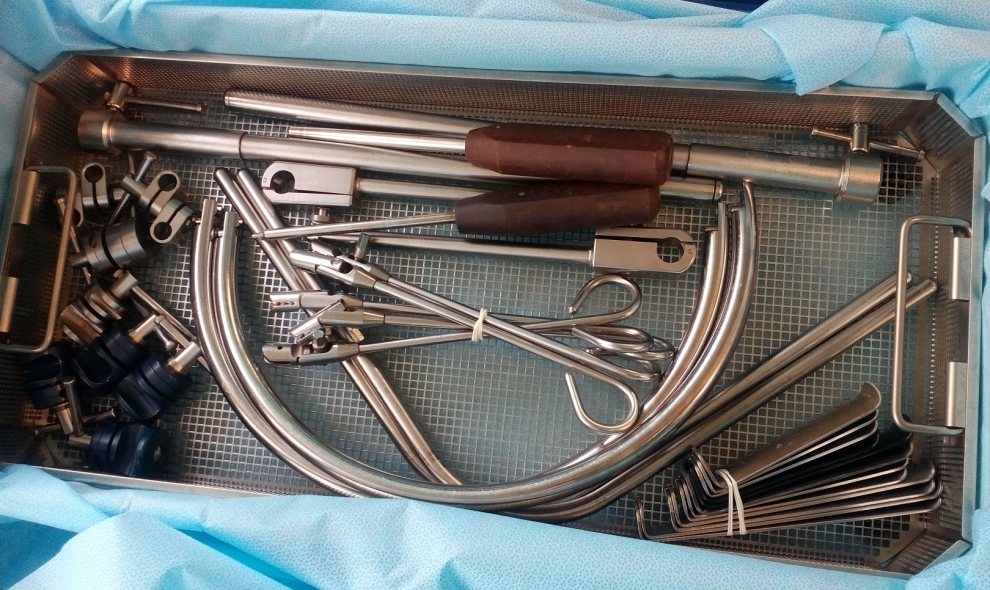 Obrázek 5 ALIF
Zdroj: NCH OP, 2018
Obrázek 4  PL ALIF
Zdroj: NCH OP, 2018
Obrázek 6 SYNFRAME
Zdroj: NCH OP, 2018
Postup OP
CA v profylaktickém ATB režimu
Kožní řez 
Extraperitoneálně
Meziobratlová ploténka 
Kontrola OP
Uzávěr operační rány po anatomických vrstvách
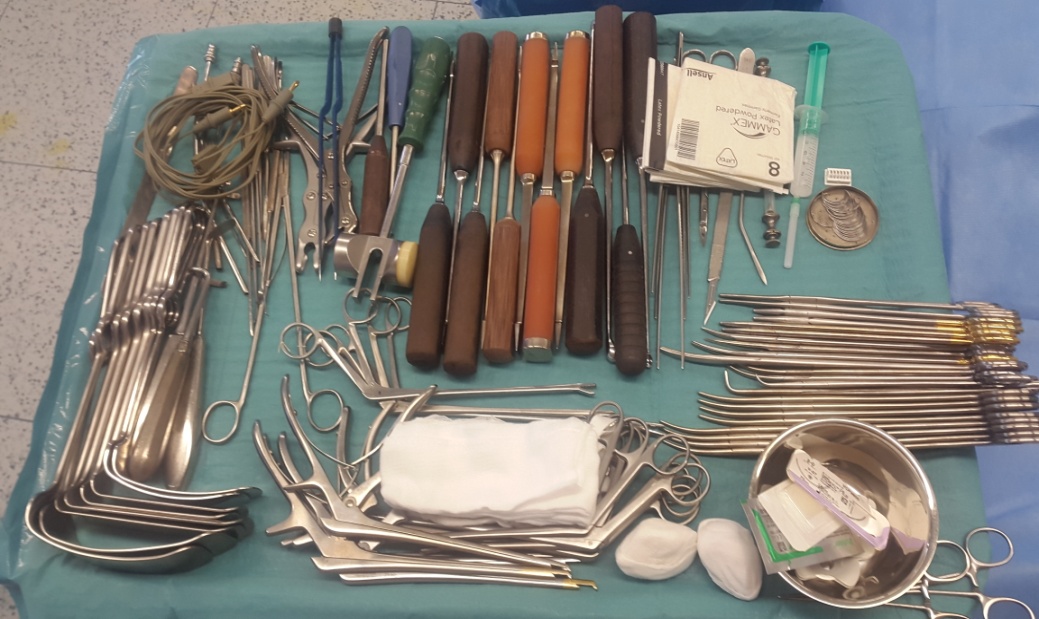 Obrázek 7  Stolek instrumentářky
Zdroj: NCH OP, 2018
Obrázek 8 Stůl instrumentářky
Zdroj: NCH OP, 2018
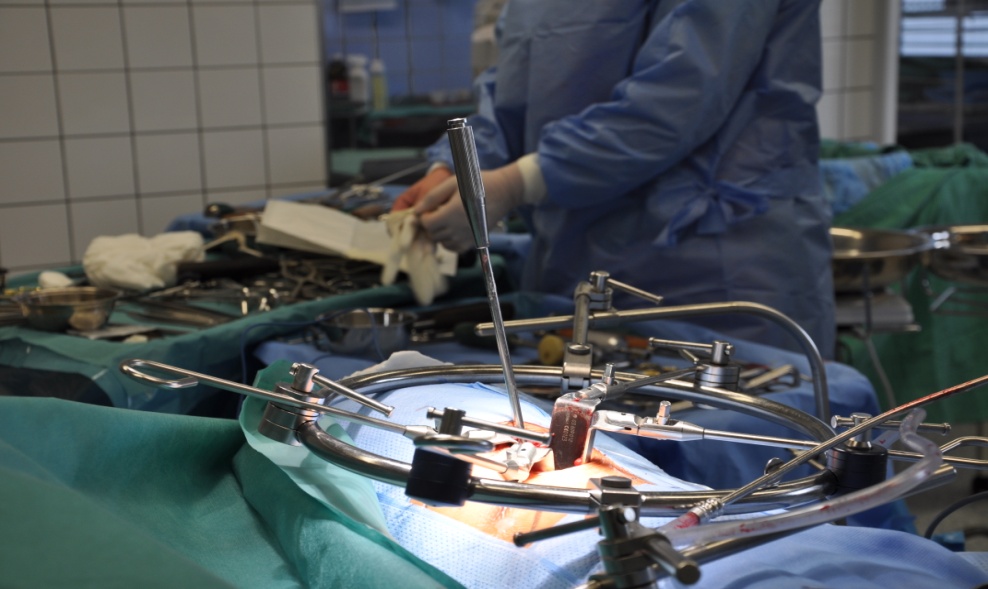 Obrázek 9 Synframe
Zdroj: NCH OP, 2018
Systém BIOLIGN
 NÁHRADA TĚLA OBRATLE
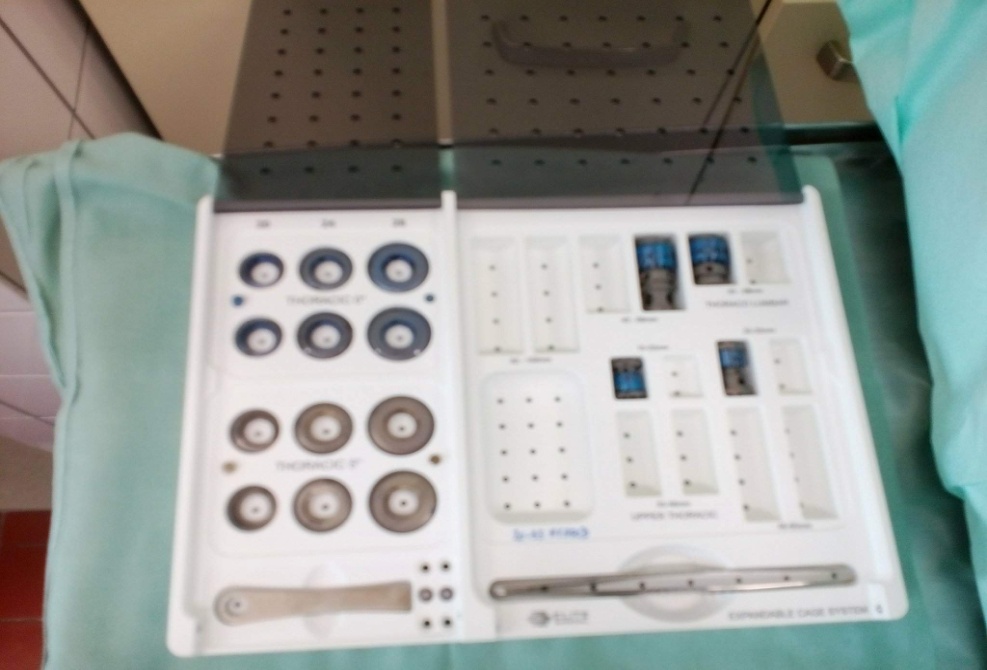 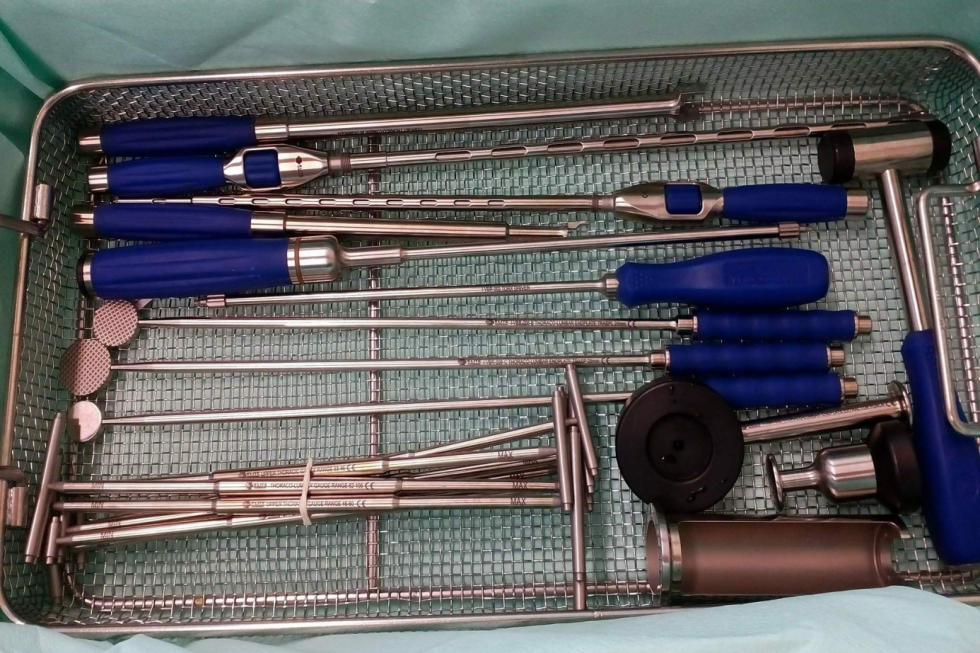 Obrázek  10 BIOLIGN
Zdroj: NCH OP, 2018
Obrázek  11 BIOLIGN
Zdroj: NCH OP, 2018
Systém LUMIR CAGE
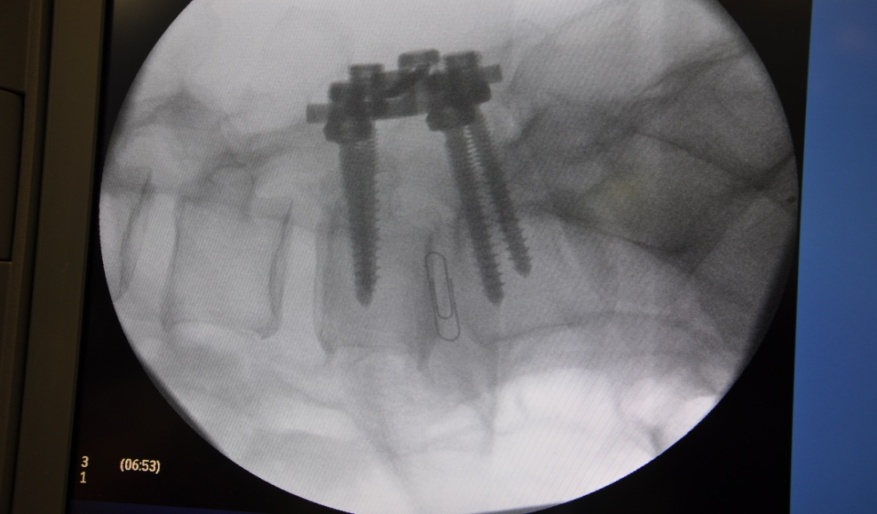 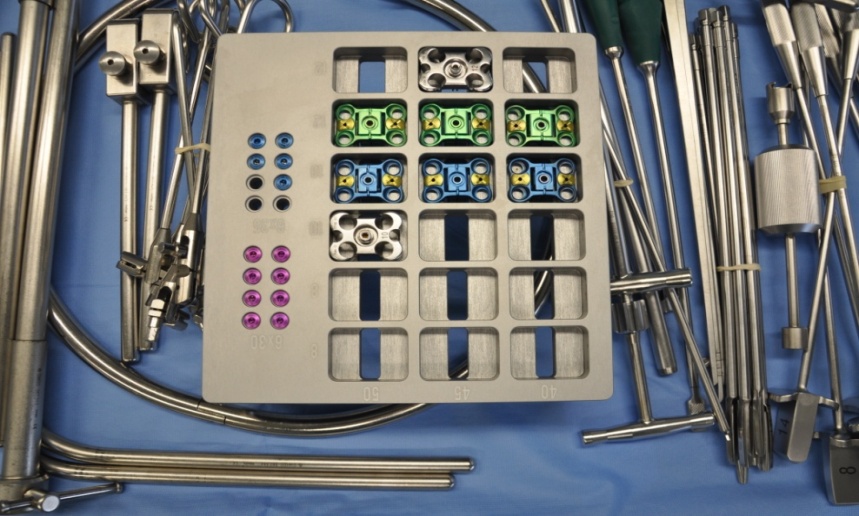 Obrázek  13  LUMIR CAGE
Zdroj: NCH OP, 2018
Obrázek 12 RTG 
Zdroj: NCH OP, 2018
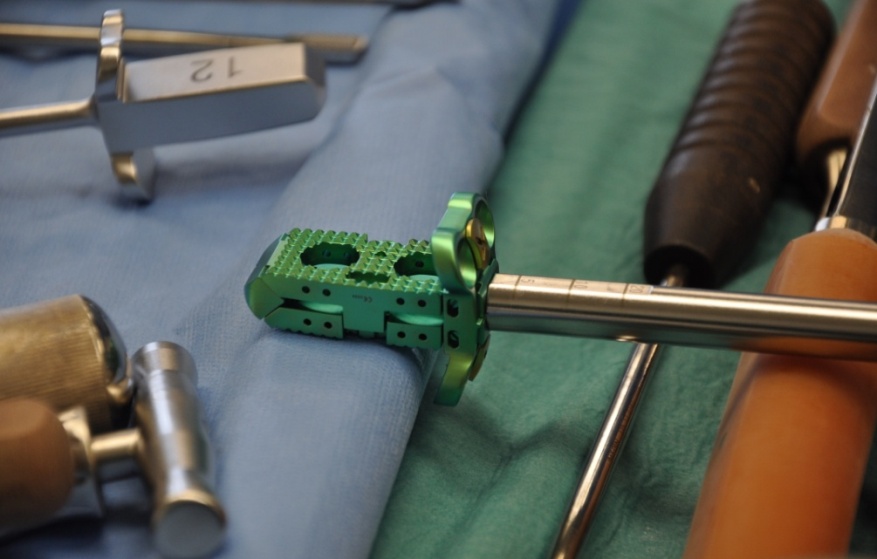 Obrázek  14  Implantát 
Zdroj: NCH OP, 2018
Obrázek  15  BIOLIGN
Zdroj: NCH OP, 2018
Komplikace OP
Akutní
Pozdní
Použité zdroje
Chirurgie předních přístupů a náhrad meziobratlových plotének hrudní a bederní páteře. Lumír Hrabálek,  Olomouc : Univerzita Palackého v Olomouci, 2014,  978-80-244-4155-9 (váz.)
Neuroanestezie a základy neurointenzivní péče . Tomáš Tyll, Vlasta Dostálová, David Netuka a kol., Praha : Mladá fronta, 2014. 978-80-204-3148-6 (váz.)

Internetové zdroje:
https://www.google.cz/search?biw=1366&bih=675&tbm=isch&sa=1&ei=LyVqWvG0LtHJwQLds7n4AQ&q=stabiliza%C4%8Dn%C3%A+poloha&oq=stabiliza%C4%8Dn%C3%AD+poloha&gs_l=psyab.3..0.9395.14753.0.15032.29.22.0.2.2.0.404.3815.0j4j8j2j1.15.0....0...1c.1.64.psy-ab..12.16.3423...0i67k1j0i30k1j0i24k1.0.fIMsZiDILTk#imgrc=ip90dL6ra_8qvM:
https://www.google.cz/search?q=predilek%C4%8Dn%C3%AD+m%C3%ADsta&tbm=isch&source=iu&ictx=1&fir=MKnGdcHTKQgfBM%253A%252C1mwoADYrUreb8M%252C_&usg=__EpV3C0r2KneEpMAj2Bi1Eq8VII%3D&sa=X&ved=0ahUKEwjQtMLLz-7YAhUCL1AKHdILBooQ9QEIOzAE#imgrc=MKnGdcHTKQgfBM:
https://www.google.cz/search?q=p%C3%A1te%C5%99&tbm=isch&tbs=rimg:CeUflf9kfe2sIjjnzPfowskLn840c_16cHUDRoTfGR3SESyl9cns1TywpXn_1y5uHCrVLqFKaMUG74i6bRWrSpmVocSoSCf6fM9jCyQuEX9NTqqWVPJ4KhIJfzjRz_1pwdQMRtOXb4xH664wqEglGhN8ZHdIRLBFJpRtTOx3eNyoSCaX1yezVPLClEegIvVHo8ts1KhIJef_1Lm4cKtUsRSpWxCnKYBb8qEgmoUpoxQbviLhFuLLxwHoOJUyoSCZtFatKmZWhxEa_1rC9stgDt&tbo=u&sa=X&ved=2ahUKEwi71fzDx7LaAhWDCewKHTZdAWEQ9C96BAgAEBg&biw=1920&bih=974&dpr=1#imgrc=mJJd2pe6NFpnqM:
Děkuji za pozornost